Matemática aplicada À Economia – 13ª aula / 2022
Professor Ricardo LUIS CHAVES feijó
Equações diferenciais com termo variável
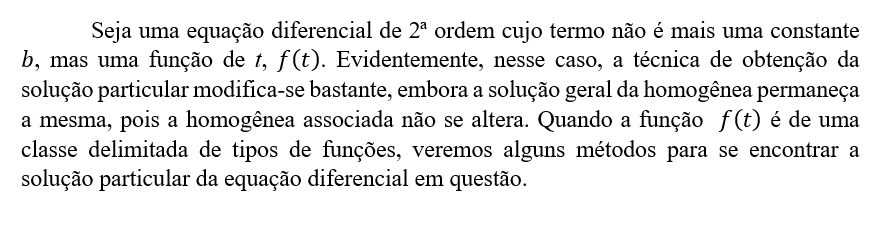 Método de coeficientes indeterminados
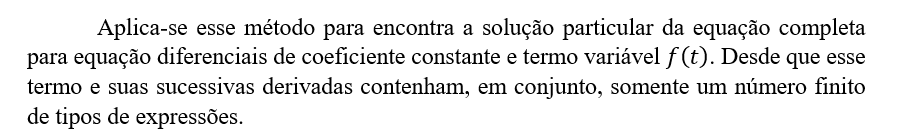 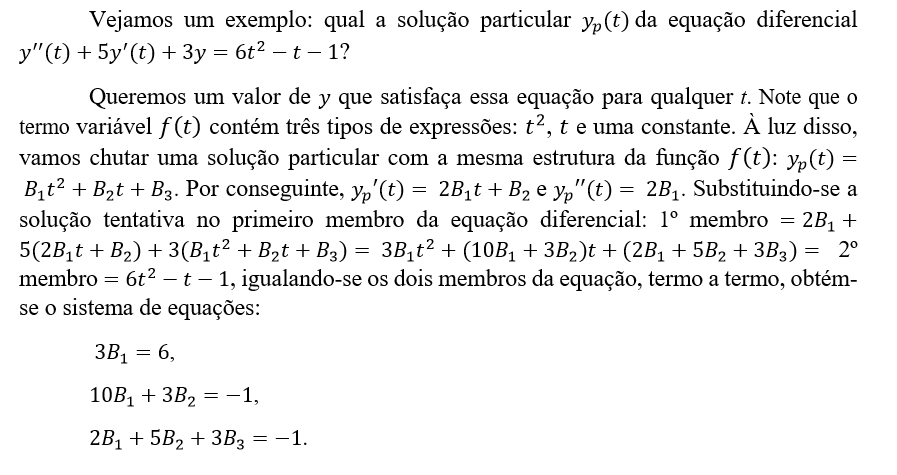 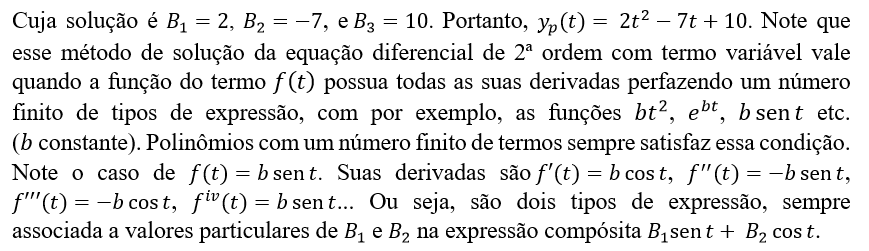 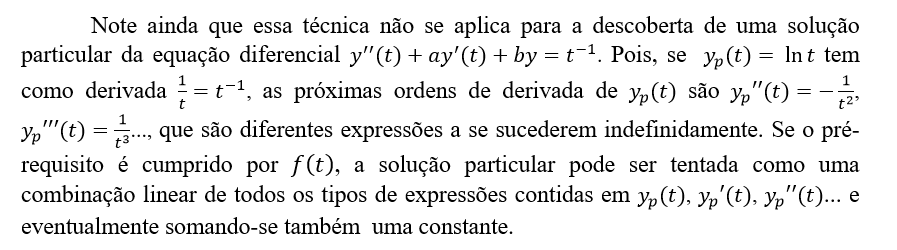 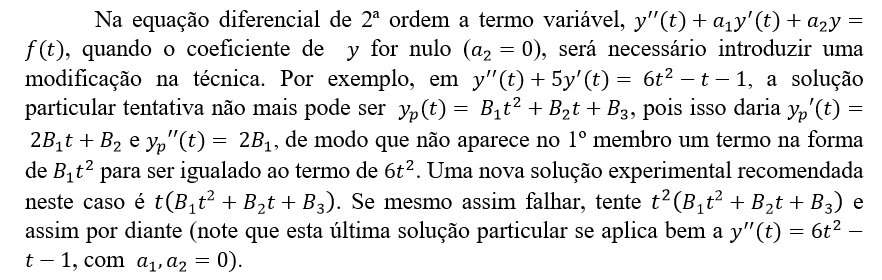 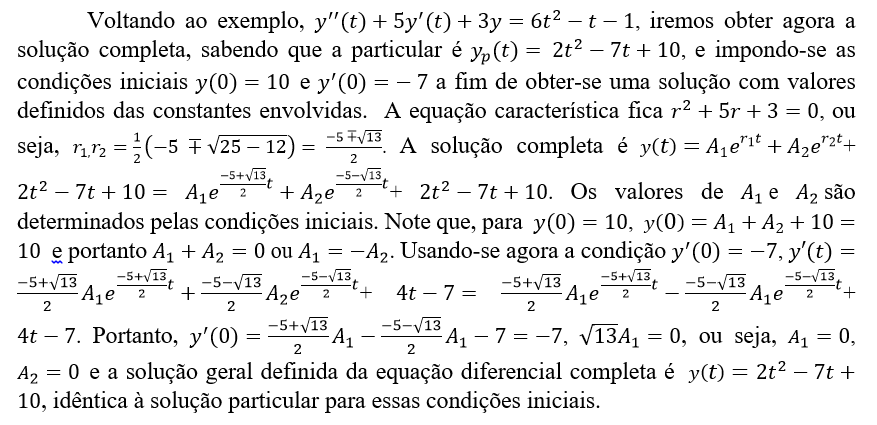 MATLAB
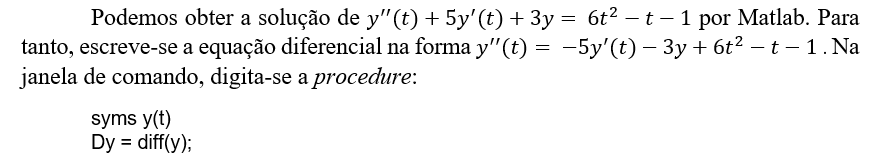 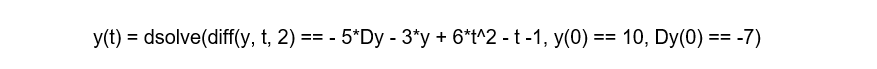 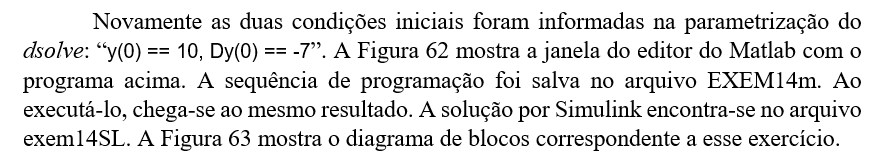 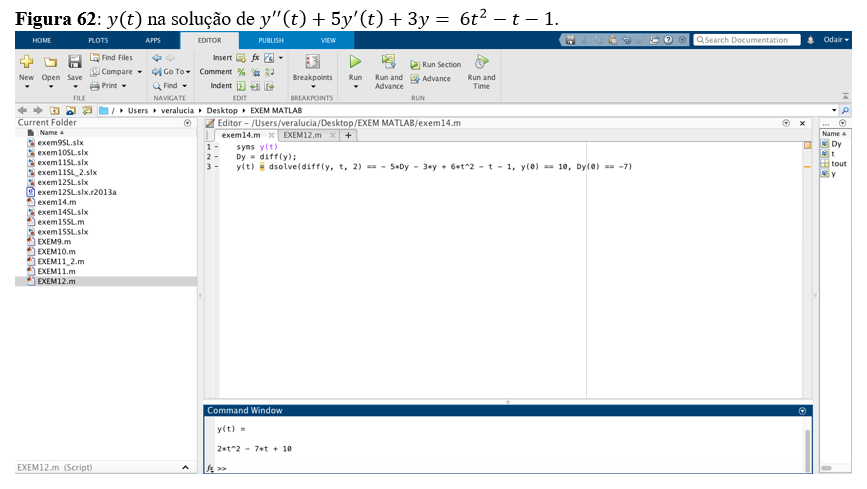 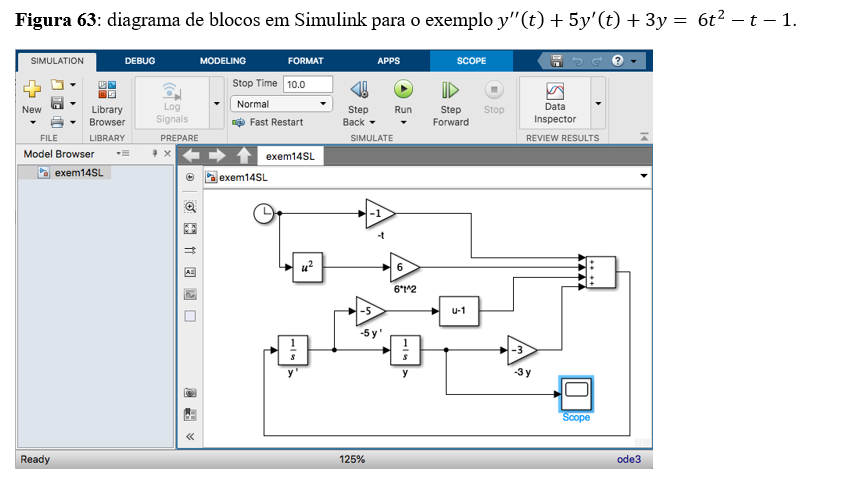 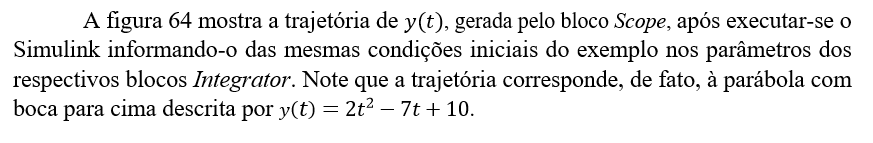 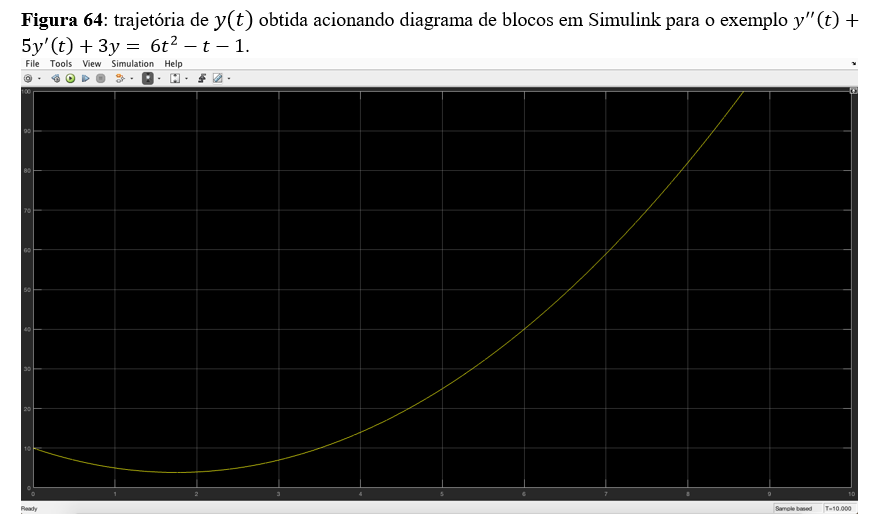 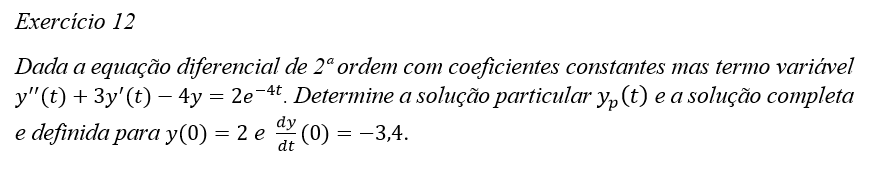 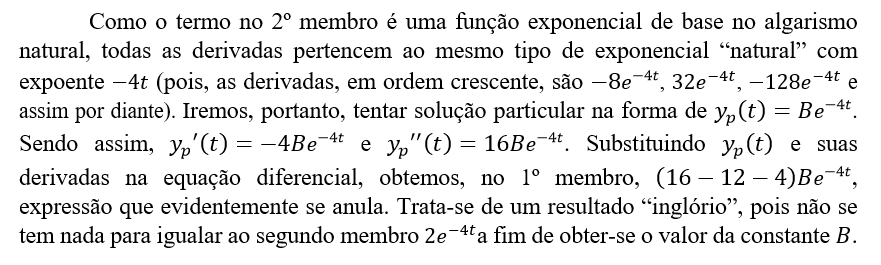 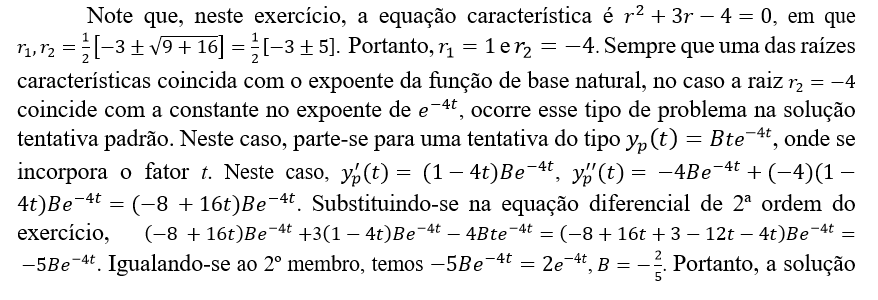 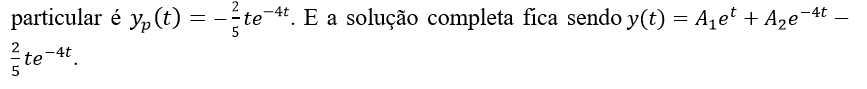 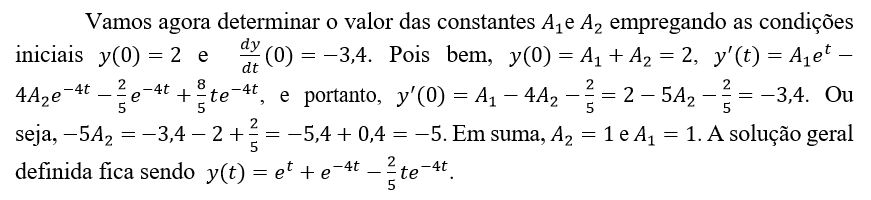 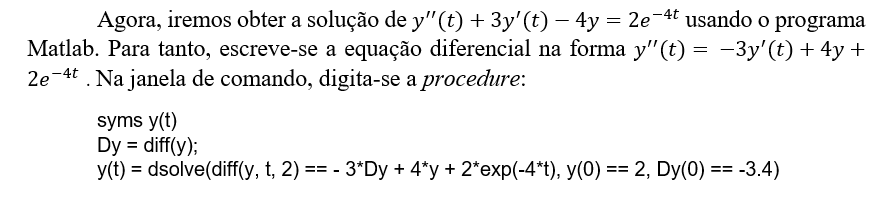 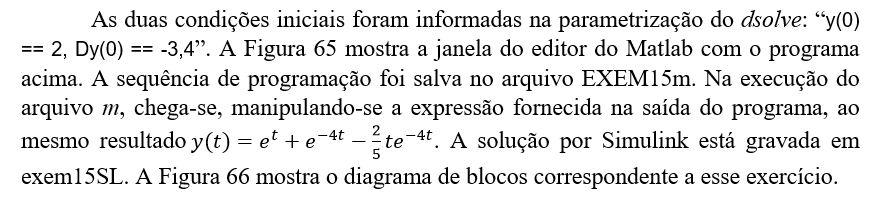 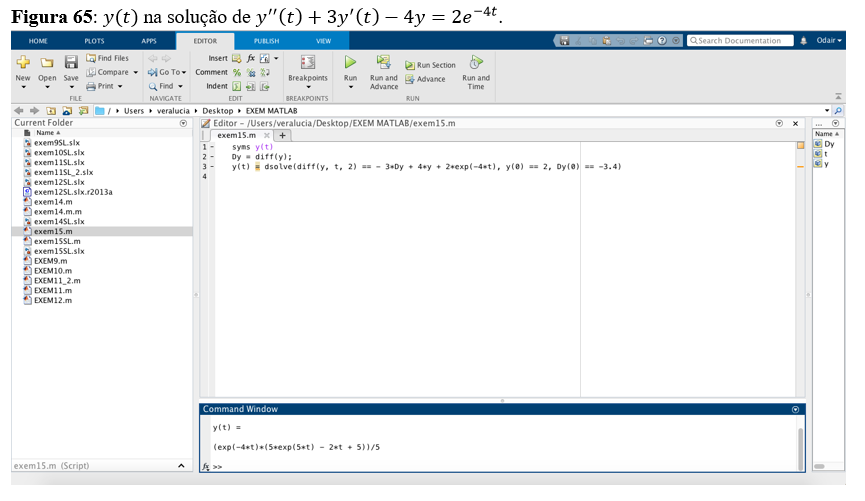 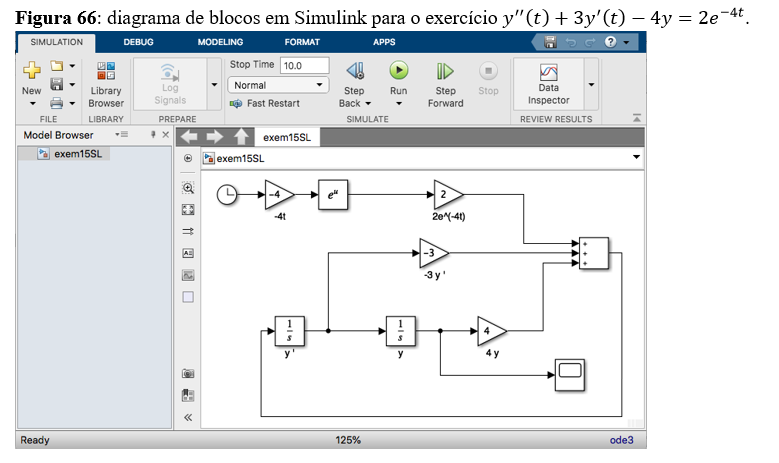 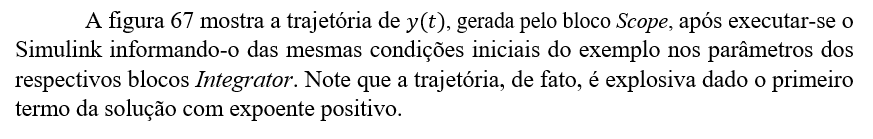 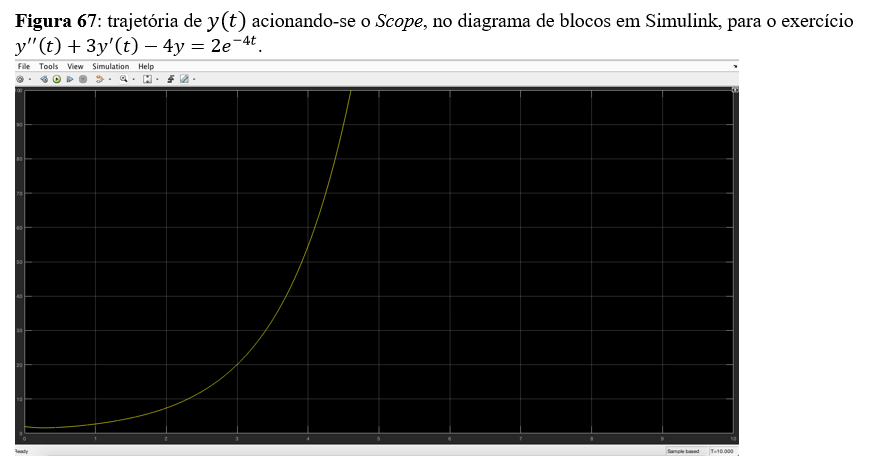